Racial Disparity in Glycemic Outcome During Real World Use of an Advanced Hybrid Closed Loop System (AHCL) Among Youth with Type 1 Diabetes (T1D)1Nicholas Christakis, 3Marcella Gioe, and 2 3Stuart Chalew1School of Medicine, Louisiana State University Health Sciences Center, New Orleans, LA, USA 2Division of Pediatric Endocrinology and Diabetes, Department of Pediatrics, School of Medicine, Louisiana State University Health Sciences Center, 3The Children’s Hospital of New Orleans, New Orleans, LA, USA
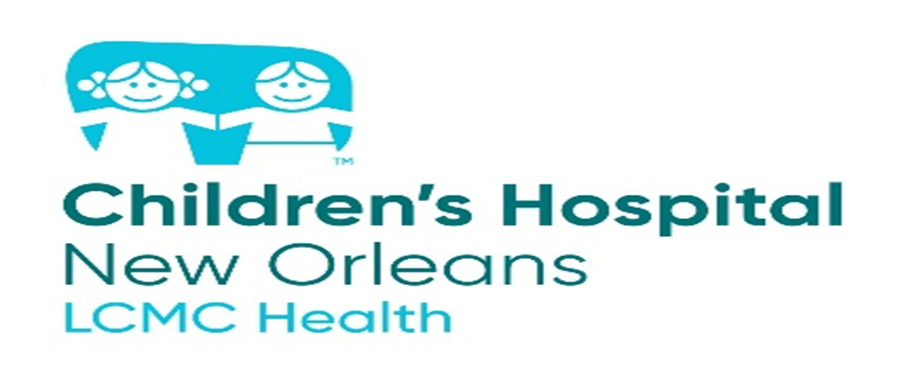 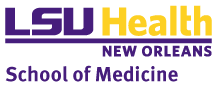 FIGURE 3
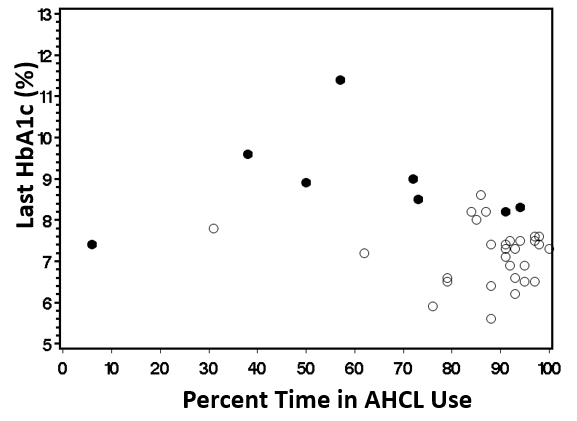 Overall, latest A1c was significantly correlated with sMBG (r=0.75, p<0.0001), % Time in AHCL Use  (r=-0.38, p<0.02) and % Time in glucose target range (r=-0.36, p=0.034). See Figures 2, 3 and 5.

The influence of sMBG and race on  the latest A1c was examined in a multiple variable model R2=0.61, p<0.0001 both race ( p=0.0046) and sMBG ( p<0.0001) were statistically significant. B patients tended to have HbA1c than W at any given level of MBG.
Introduction
African-American (B) youth with Type 1 Diabetes  consistently have higher A1c than White (W) patients, even when using open-loop insulin pumps.  AHCL technology utilizes glucose sensor data to guide automatic adjustments of insulin by the pump throughout the day to mitigate hyper and hypoglycemia.  Potentially AHCL could reduce or eliminate disparity in glycemic outcome in high risk patient populations.
FIGURE 4
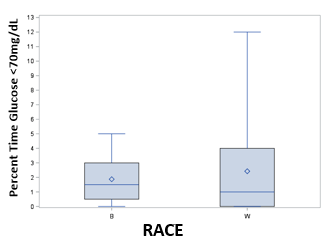 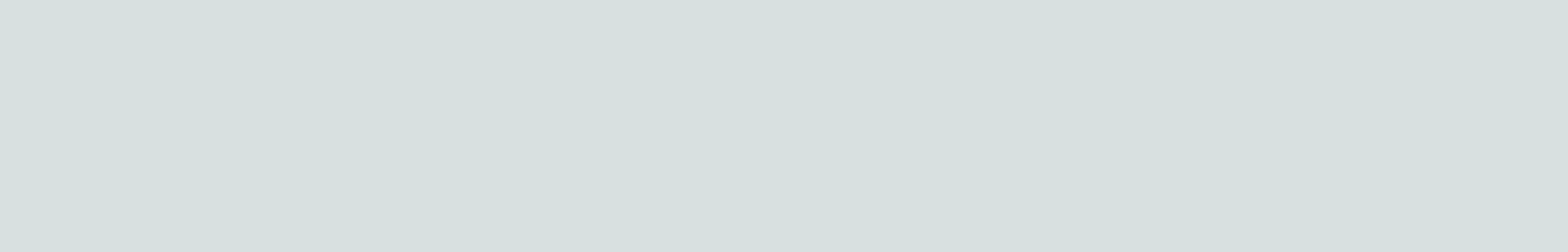 Methods
We performed a retrospective chart review of clinic patients who were using Tandem Control IQ (CIQ) AHCL system. Patients were trained in AHCL use by the manufacturer’s representative and then followed routinely in diabetes clinic at the Children’s Hospital of New Orleans (n=62).  Data was excerpted from patient eMR and t-connect data bases. Patients were included in the analysis if they had used CIQ for more than 120 days and had officially self-identified in the eMR as either non-Hispanic White (W) or non-Hispanic Black/African-American (B) and had paired data for  HbA1c and glucose sensor data at the last clinic visit. Sensor/system data stats were assessed for the 30 days prior to clinic visit.
FIGURE 5
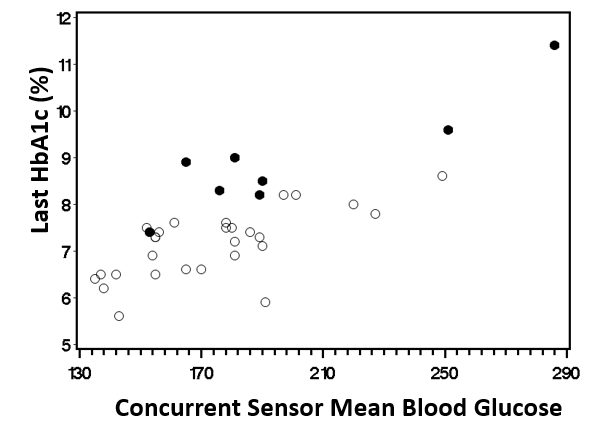 FIGURE 1
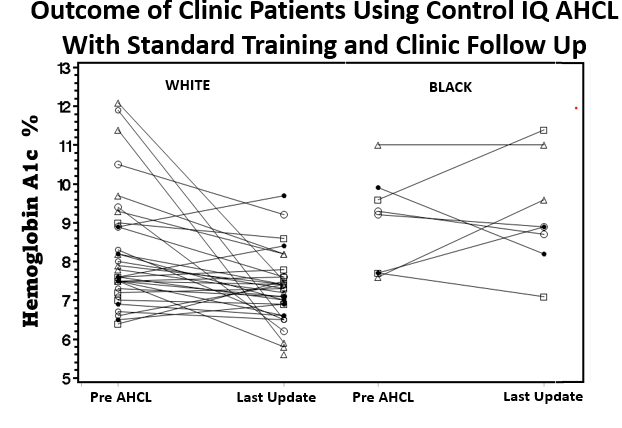 Results
Conclusions
Eight  patients self-identified as B, 12.5% formerly using pumps, 75% MDI, 12.5% mixed insulin.   49% of B youth had Medicaid, 51% commercial insurance. Twenty-nine identified as W, 60% formerly using pumps, 40% MDI. 41% had Medicaid, 59% commercial insurance. 

There was a statistical and clinically significant reduction in A1c (-1.2%±1.6, p=0.0007) for W patients but not B (- 0.09±1.6, p=NS) with AHCL use. See Figure 1. 

B patients had higher A1c and sensor Mean Blood Glucose (MBG) with lower  percent time in use (TIU) during AHCL mode than W patients (Table 1). The percent insulin bolus, basal, units of insulin per kg per day, percent glucoses <70 mg/dL were not different between groups (Figure 4)
1 - Under real world training and clinic follow up B patients did not have improved HbA1c while W patients had clinically and statistically  significant improvement.
2 - Percent time spent in CIQ mode was the salient difference between groups with W 87.6% time in use vs 60.1% for B patients. 
3 -There was no difference in percent time in hypoglycemic range  (BG<70 mg/dL) between groups.  
4 - HbA1c over estimates sensor mean blood glucose of B patients compared to W patients.
Innovations in technology and/or patient support appear to be needed to mitigate racial disparity in glycemic outcome when using AHCL is used in high risk pediatric populations with type 1 diabetes.
FIGURE 2
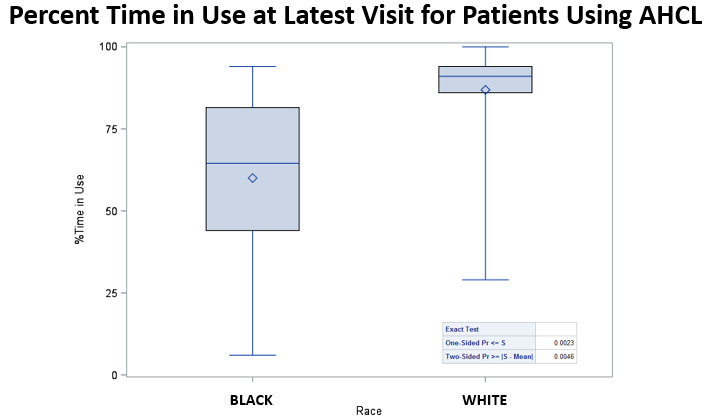